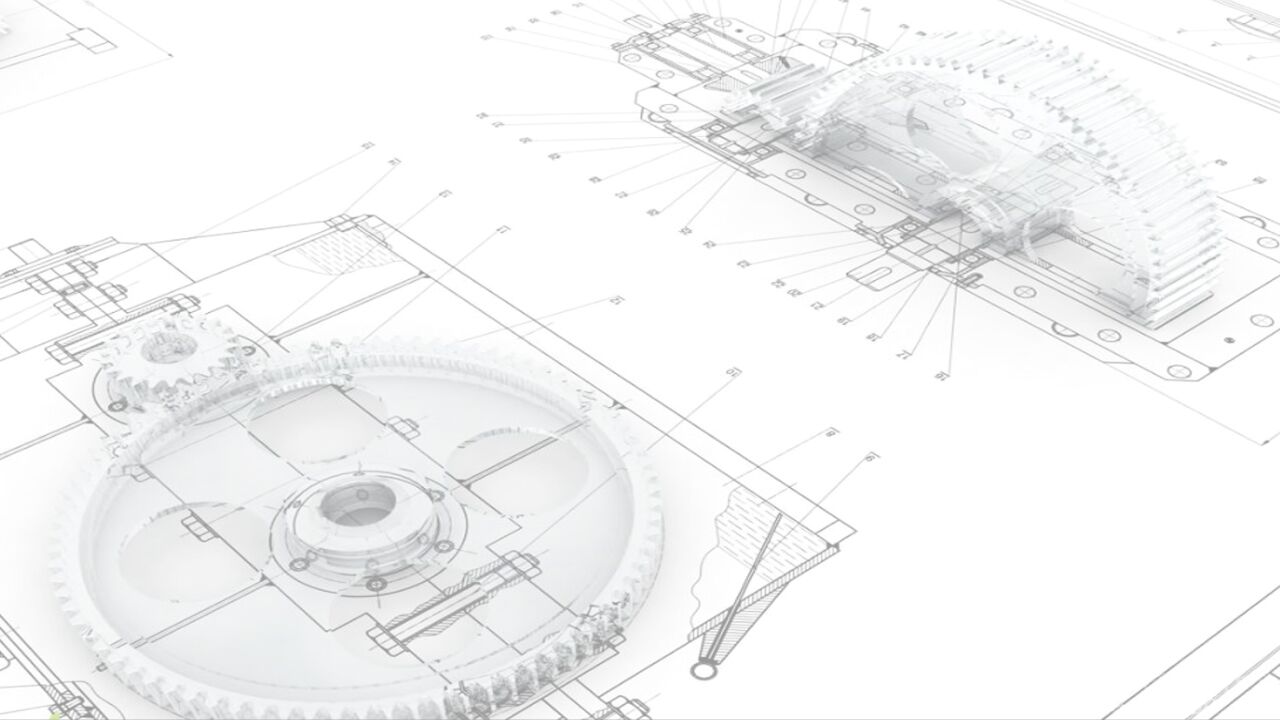 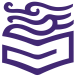 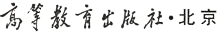 《机械制图》
（机械类  第5版）  主编  王幼龙  孙簃
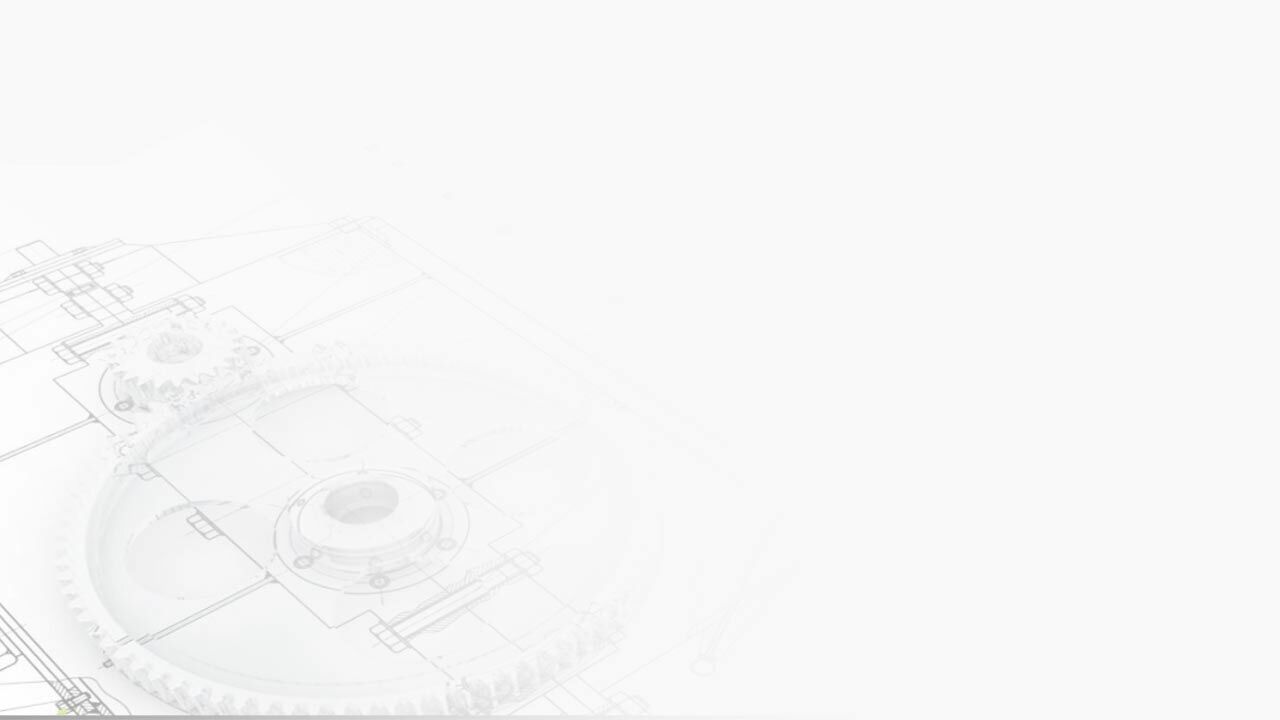 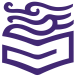 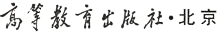 第四章 组合体视图
任何机器零件，都可以看成是由若干个基本几何体所组成，由两个或两个以上的基本几何体构成的物体称为组合体。分析组合体，不单是模块或线框的分解和组合，而是“化整为零”“积零为整”辩证地认识事物和分析问题的科学方法。
    组合体的分析方法有形体分析法和线面分析法。
本章主要学习内容
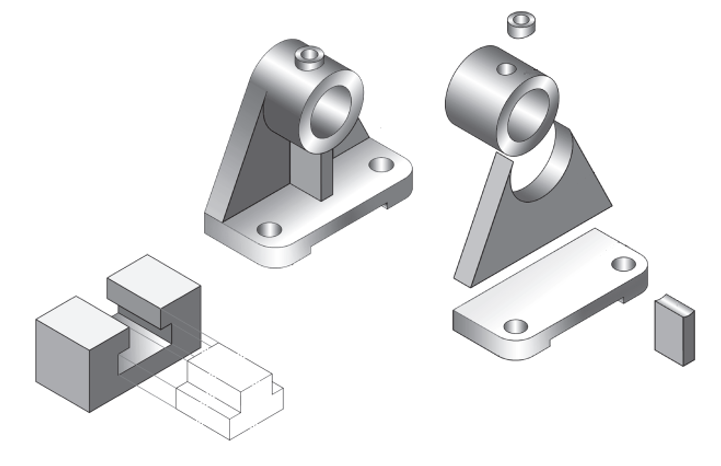 组合体的概念和分析方法
组合体的组合形式
组合体的表面交线
组合体视图的画法
组合体的尺寸标注
组合体的尺寸标注
识读组合体视图
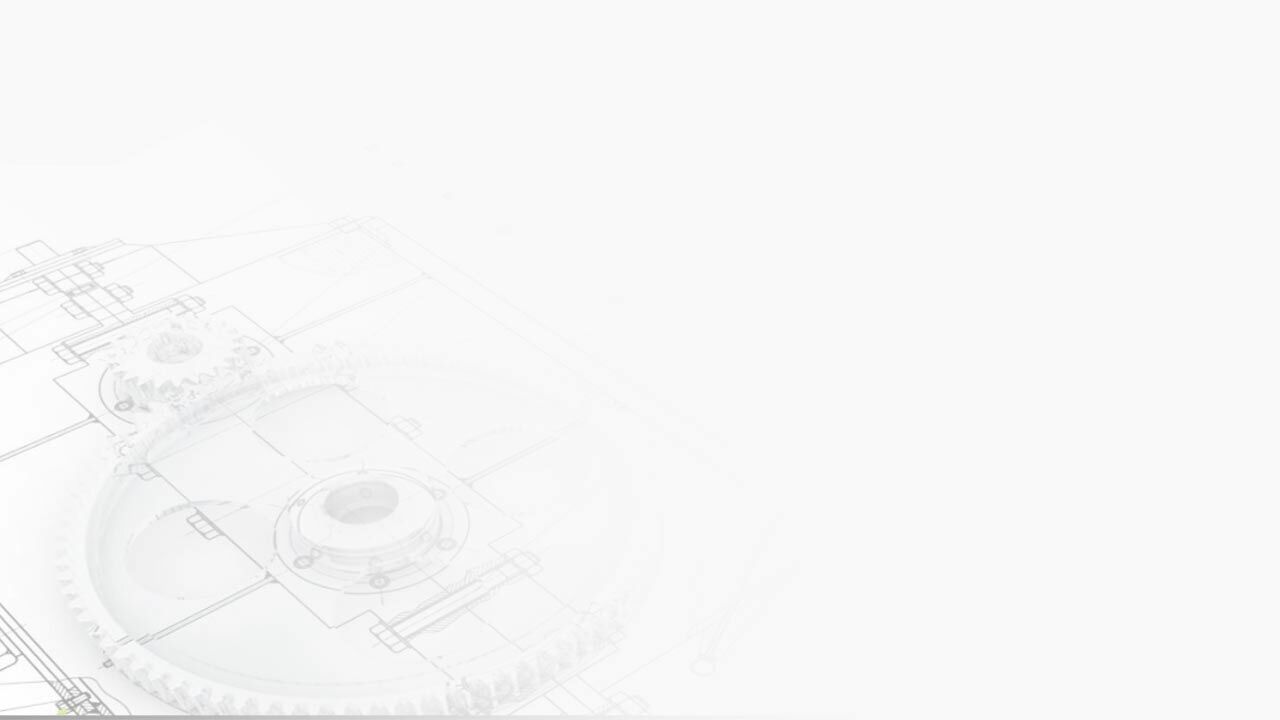 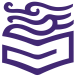 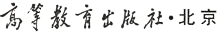 第四章 组合体视图
第五节 组合体的尺寸标注
基本要求
在组合体的视图上标注尺寸，应做到正确、完整、清晰。
正确  尺寸标注必须符合国家标准的规定
完整  所注各类尺寸应齐全，做到不遗漏、不多余
清晰  尺寸布置要整齐清晰，便于看图
尺寸类型
定形尺寸 各基本几何体大小（长、宽、高）的尺寸
定位尺寸 各基本几何体之间相对位置（上下、左右、前后）的尺寸
总体尺寸 组合体总长、总宽、总高的尺寸
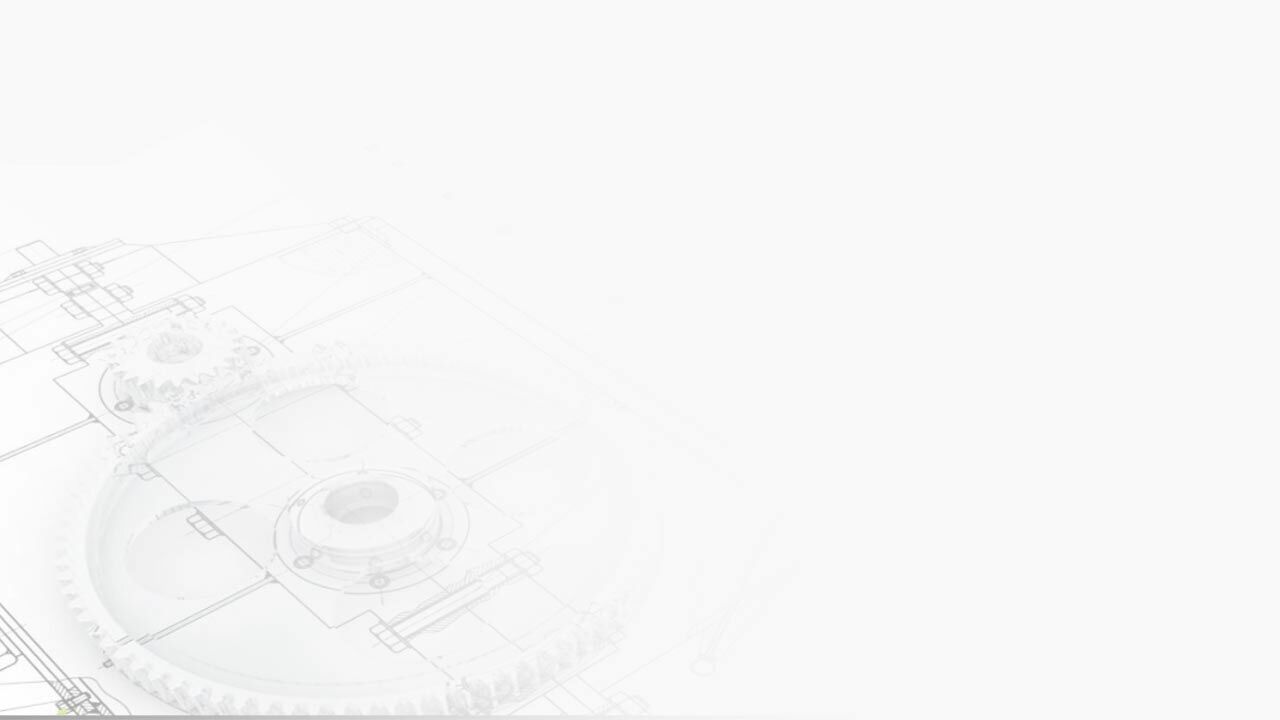 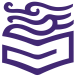 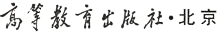 第四章 组合体视图
第五节 组合体的尺寸标注
尺寸基准
确定尺寸位置的点、直线、平面称为尺寸基准（简称基准）
组合体具有长、宽、高三个方向的尺寸，
标注每一个方向的尺寸都应先选择好基准
宽度方向基准
（后端面）
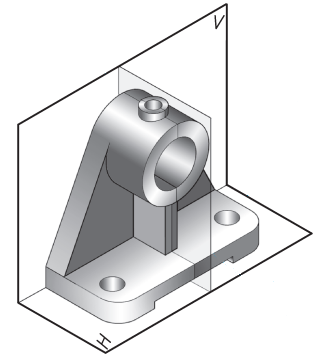 通常选择组合体的底面、端面、对称面、
轴心线、对称中心线等作为基准。
高度方向基准
（底面）
【做中学】轴承座的尺寸基准
长度方向基准
（对称面）
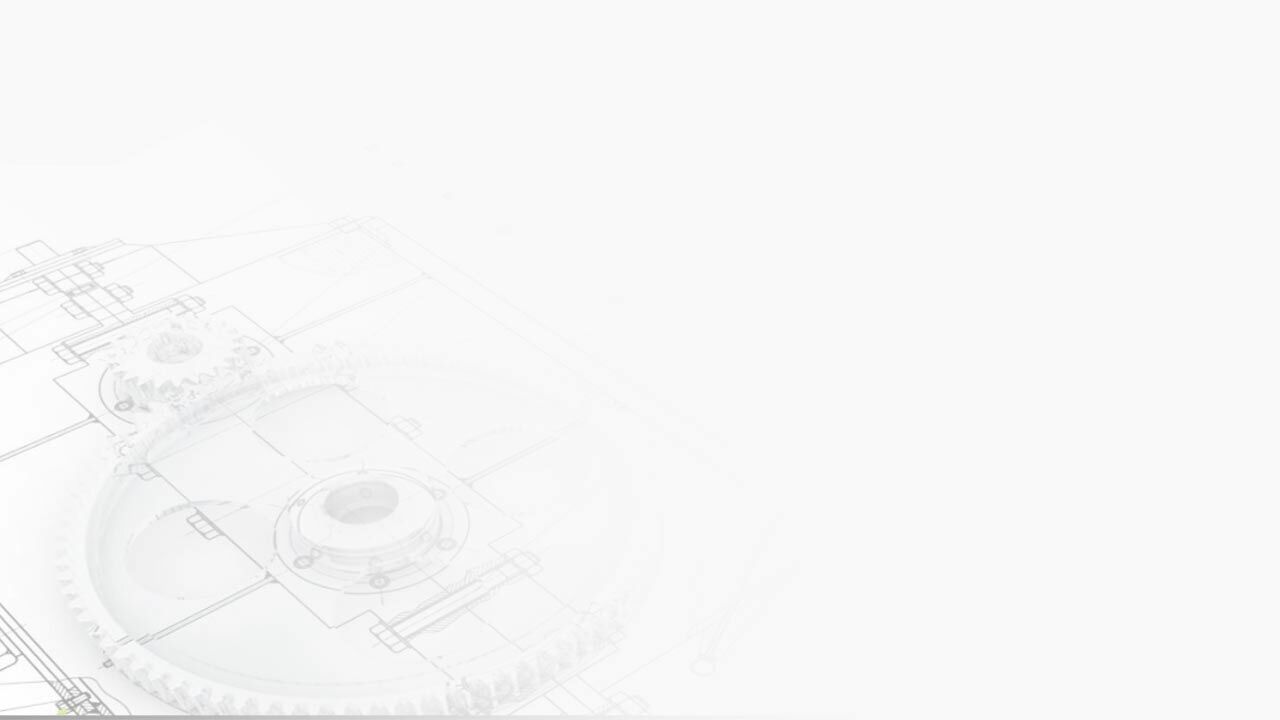 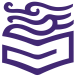 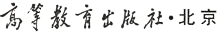 第四章 组合体视图
第五节 组合体的尺寸标注
基本方法
标注组合体尺寸的基本方法是形体分析法。
将组合体分解为若干个基本形体，
然后注出确定各基本形体位置关系的定位尺寸，
再逐个地注出这些基本形体的定形尺寸，
最后注出组合体的总体尺寸。
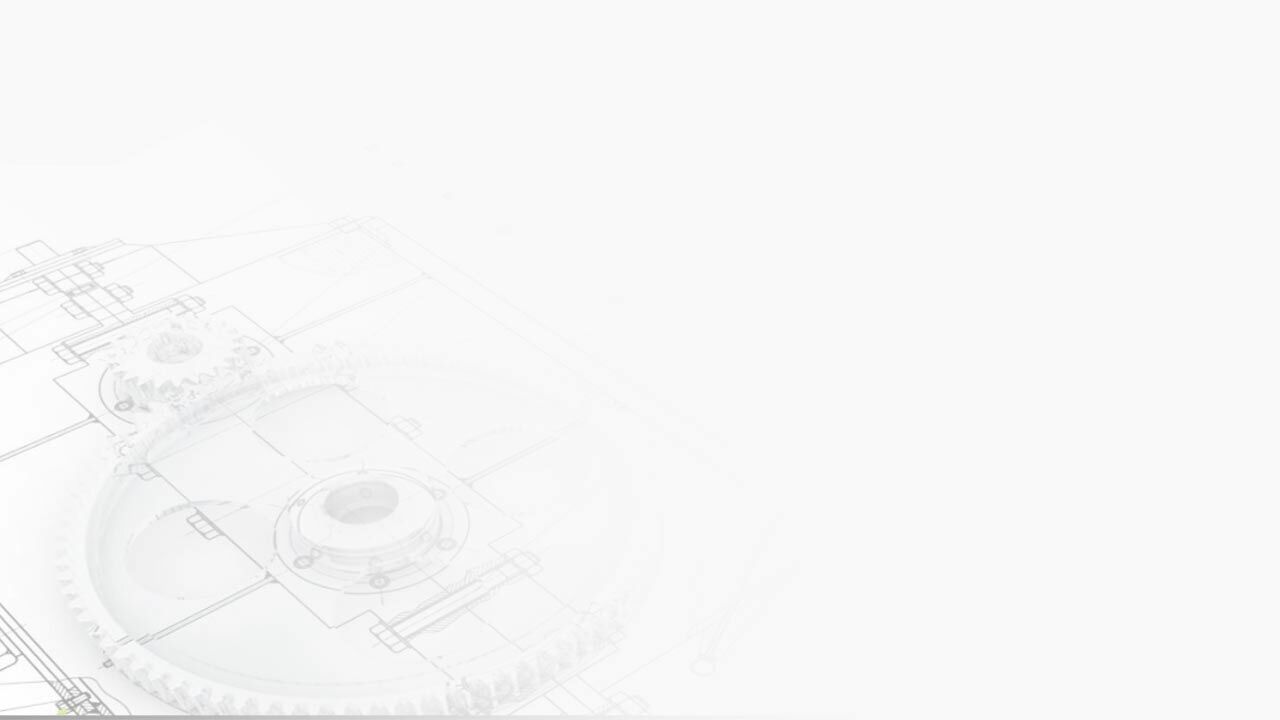 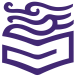 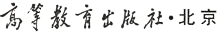 第四章 组合体视图
宽度方向基准
第五节 组合体的尺寸标注
【做中学7】标注轴承座视图的尺寸
形体分析 选择基准
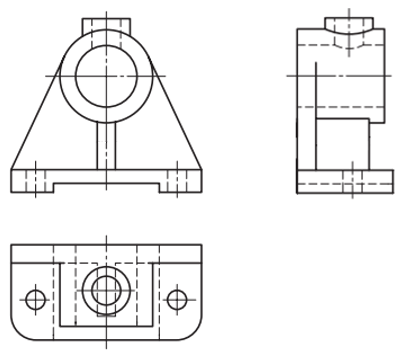 1
高度方向基准
长度方向基准
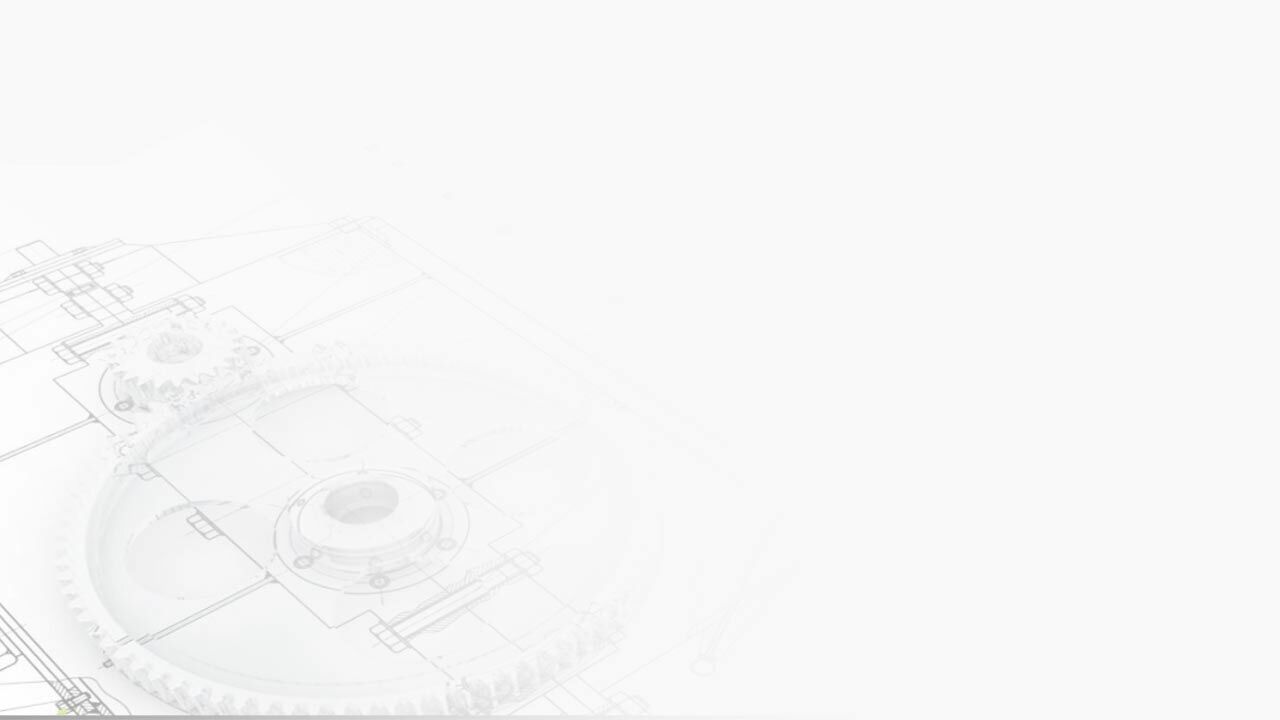 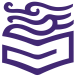 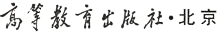 第四章 组合体视图
第五节 组合体的尺寸标注
【做中学7】标注轴承座视图的尺寸
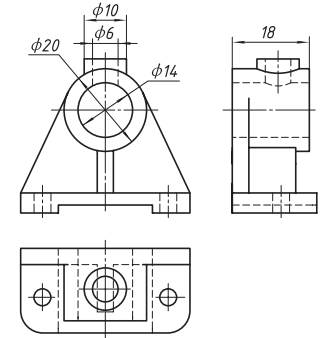 形体分析 选择基准
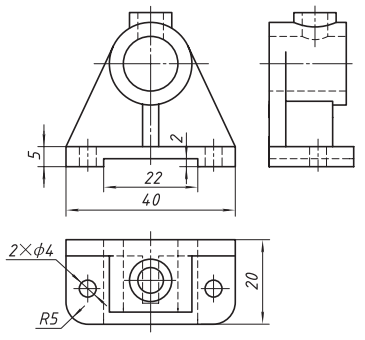 1
标注定形尺寸
2
圆筒和凸台的定形尺寸
底板的定形尺寸
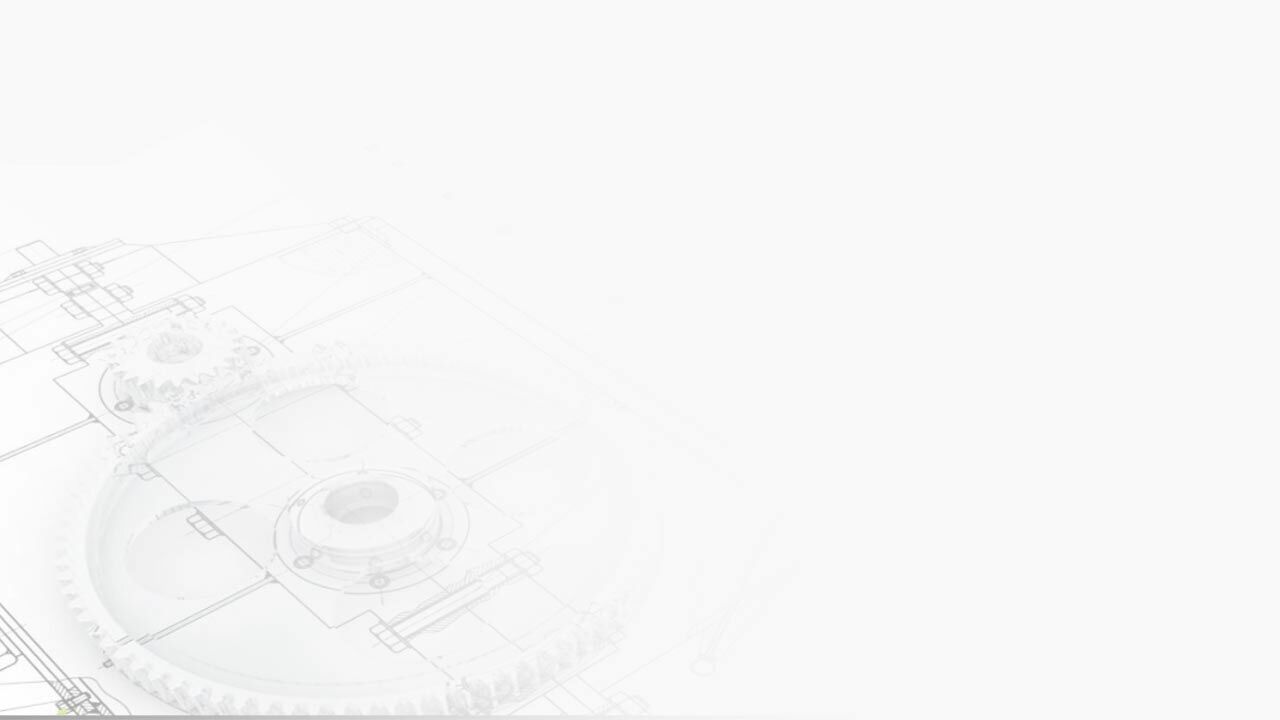 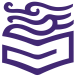 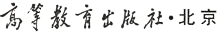 第四章 组合体视图
第五节 组合体的尺寸标注
【做中学7】标注轴承座视图的尺寸
形体分析 选择基准
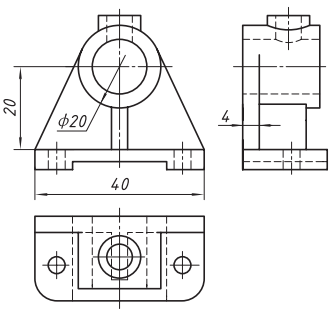 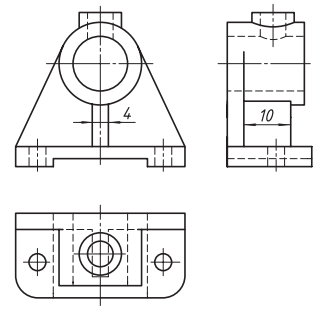 1
标注定形尺寸
2
肋板的定形尺寸
支撑板的定形尺寸
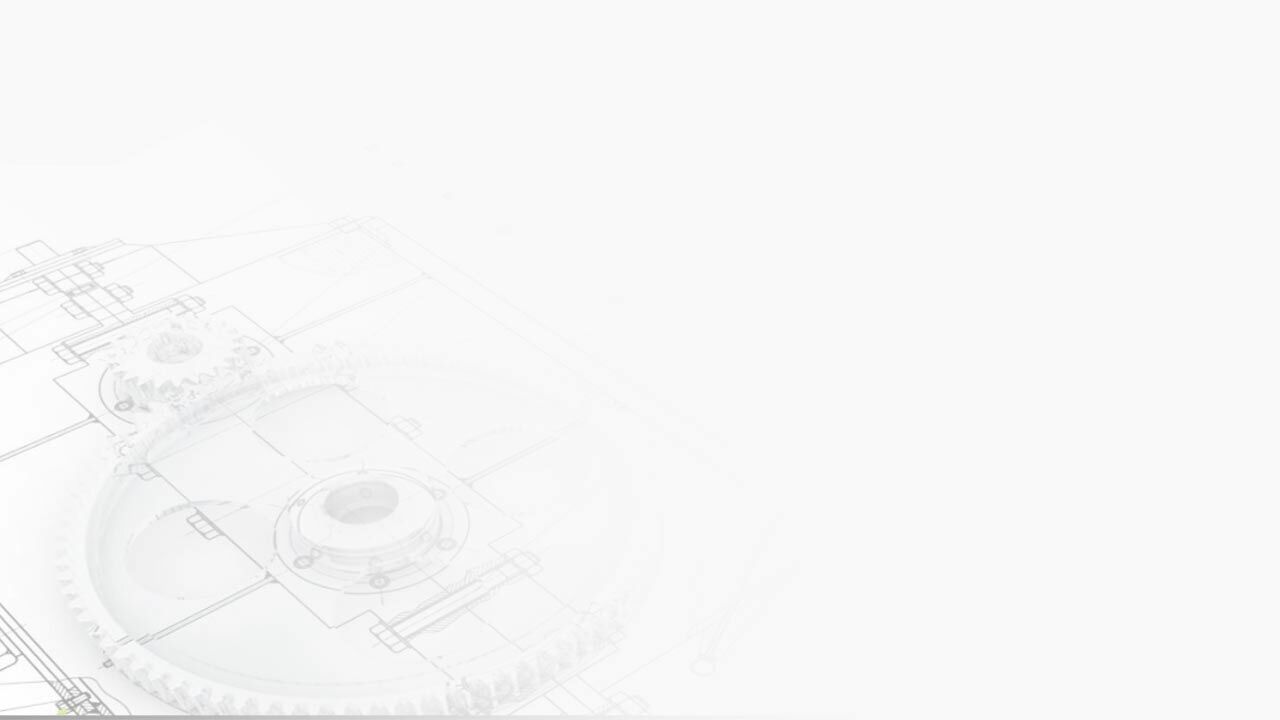 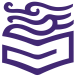 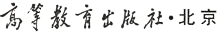 第四章 组合体视图
第五节 组合体的尺寸标注
【做中学7】标注轴承座视图的尺寸
形体分析 选择基准
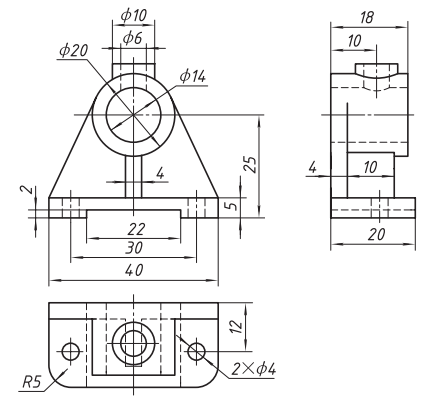 1
标注定形尺寸
2
标注定位尺寸
3
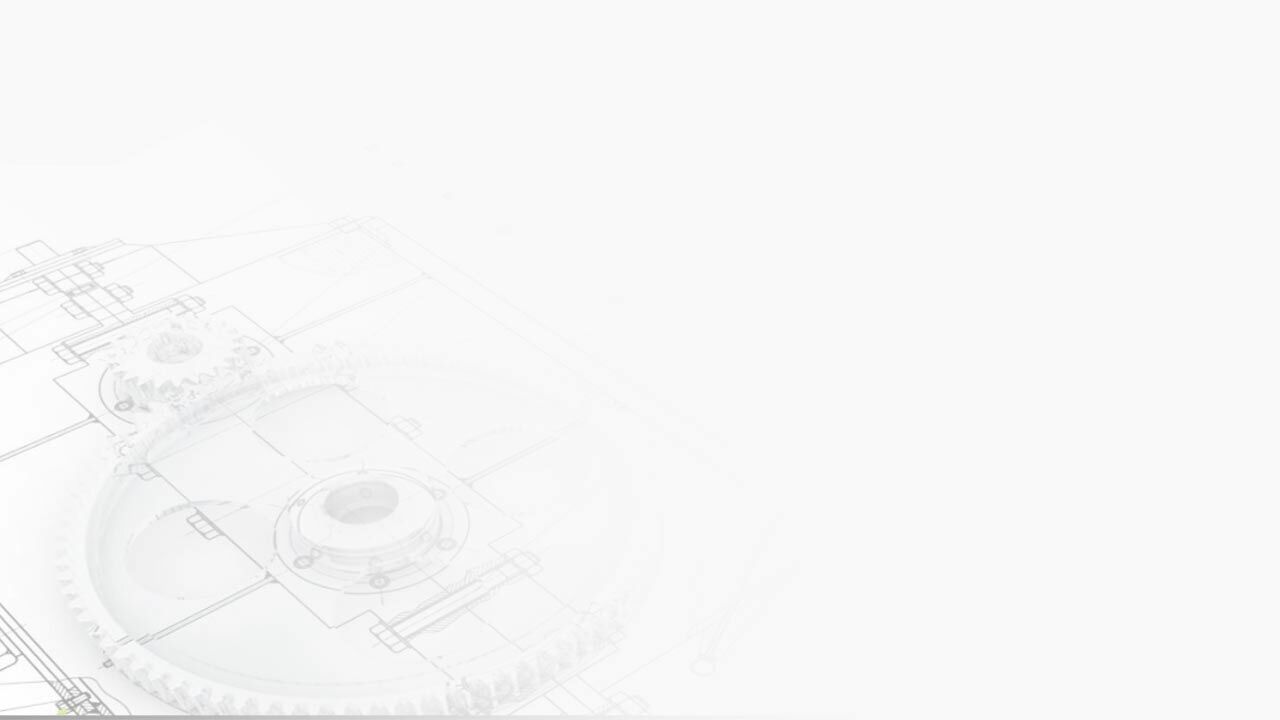 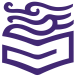 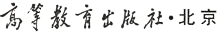 第四章 组合体视图
第五节 组合体的尺寸标注
【做中学7】标注轴承座视图的尺寸
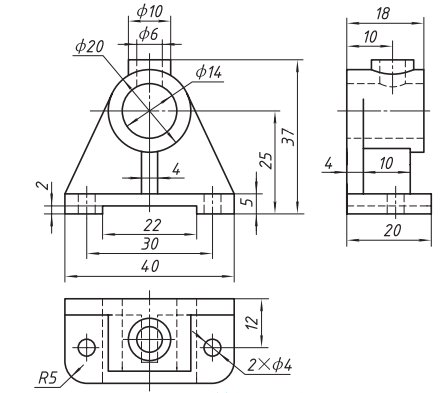 形体分析 选择基准
1
标注定形尺寸
2
标注定位尺寸
3
标注总体尺寸
4
4
检查 调整尺寸
轴承座的总体尺寸（长、宽、高）为40、20、37
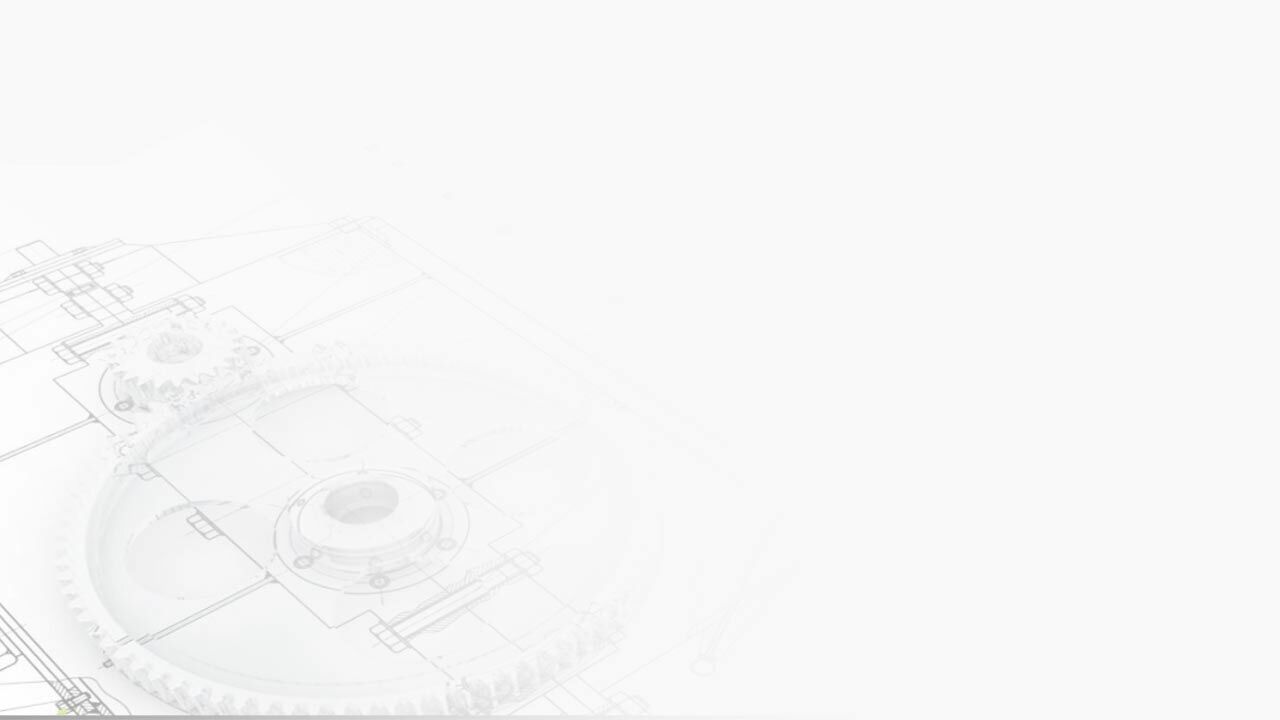 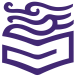 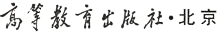 第四章 组合体视图
第五节 组合体的尺寸标注
尺寸布置
注意尺寸布置，是使其标注得清晰，便于阅读。
（1）各基本形体的定形尺寸和有关的定位尺寸，应尽量集中标注在一个或两个视图上，便于看图。
（2）尺寸应注在表达形体特征最明显的视图上，并尽量避免标注在虚线上。
（3）对称结构的尺寸，一般应对称标注。
（4）尺寸应尽量注在视图外边，布置在两个视图之间。
（5）圆的直径一般注在投影为非圆的视图上，圆弧的半径则应标注在投影为圆弧的视图上。
（6）多个尺寸平行标注时， 应使较小的尺寸靠近视图， 较大的尺寸依次向外分布，以免尺寸线与尺寸界线交错。
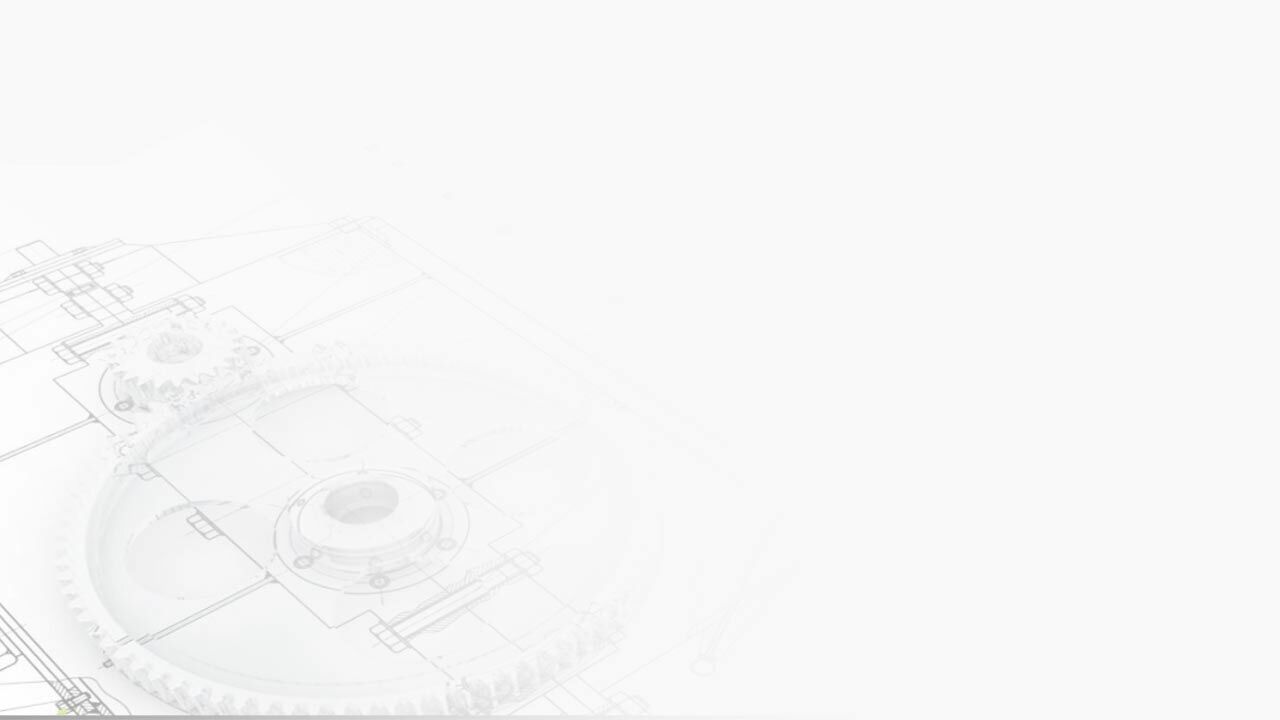 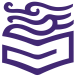 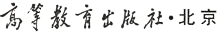 第四章 组合体视图
第五节 组合体的尺寸标注
标注步骤
（1）分析组合体由哪些基本形体组成。
（2）选择组合体长、宽、高每个方向的主要尺寸基准。
（3）标注各基本形体相对组合体基准的定位尺寸。
（4）标注各基本形体的定形尺寸。
（5）标注组合体的总体尺寸。
（6）检查、调整尺寸。对标注的尺寸进行检查、整理、调整，把多余的和不适合的尺寸去掉。